How are you feeling?
happy
sad
confused
sleepy
Game
frightened
bored
Start
grumpy
Love struck
surprised
How are you feeling?
happy
sad
confused
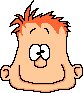 sleepy
frightened
bored
grumpy
Love struck
surprised
How are you feeling?
happy
sad
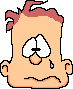 confused
sleepy
frightened
bored
grumpy
Love struck
surprised
How are you feeling?
happy
sad
confused
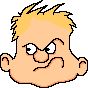 sleepy
frightened
bored
grumpy
Love struck
surprised
How are you feeling?
happy
sad
confused
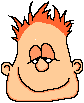 sleepy
frightened
bored
grumpy
Love struck
surprised
How are you feeling?
happy
sad
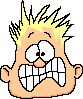 confused
sleepy
frightened
bored
grumpy
Love struck
surprised
How are you feeling?
happy
sad
confused
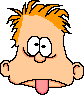 sleepy
frightened
bored
grumpy
Love struck
surprised
How are you feeling?
happy
sad
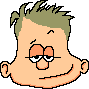 confused
sleepy
frightened
bored
grumpy
Love struck
surprised
How are you feeling?
happy
sad
?
confused
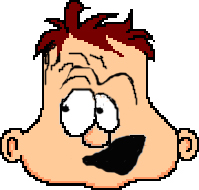 sleepy
frightened
bored
grumpy
Love struck
surprised
How are you feeling?
happy
sad
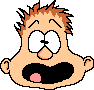 confused
sleepy
frightened
bored
grumpy
Love struck
surprised